15, Dezember
Tiere und Farben
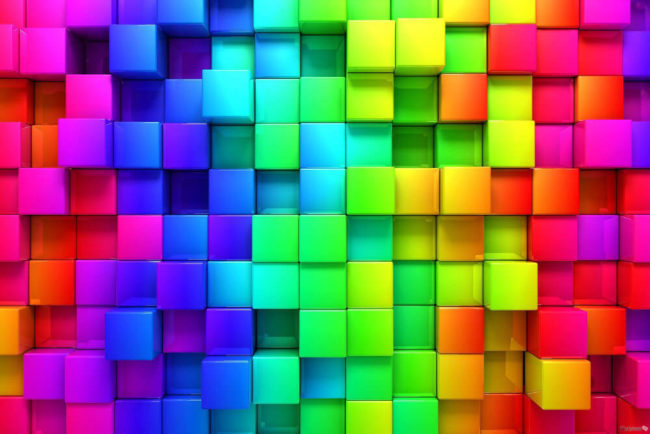 Substantive
die Maus –Mäuse
die Antilope –Antilopen
der Bison –Bisons
der Hamster –Hamster
der Hund –Hunde
der Kanarienvogel –Kanarienvögel
das Känguru –Kängurus
die Kuh –Kühe
das Lama – Lamas
das Meerschweinchen – Meerschweinchen
der Pinguin – Pinguine
das Pferd – Pferd
der Schmetterling – Schmetterlinge
die Schildkröte – Schildkröten
die Spinne – Spinnen
der Tiger –  Tiger
der Wolf – Wölfe
Farben
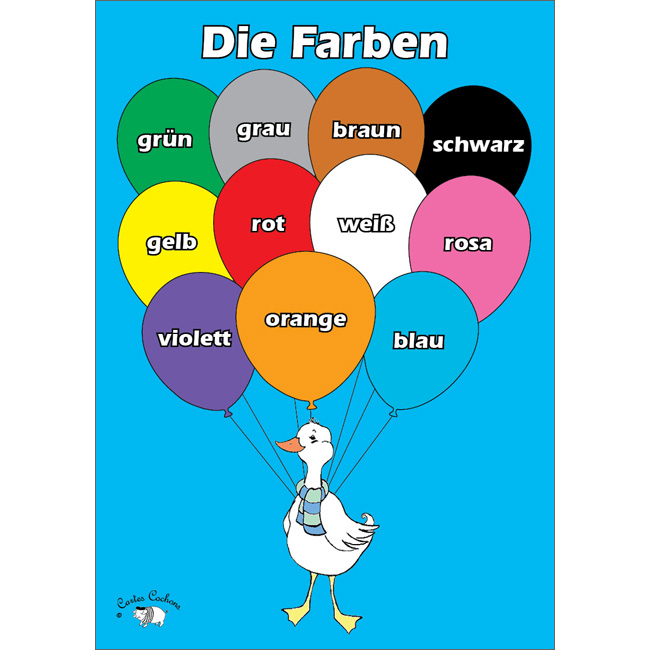 Englisch, Deutsch und Russisch – was passt zusammen
Finde ein Tiere Für jede Farbe
Hunde sind braun oder grau oder ….
Schmetterlinge sind…
Sammelt Fragen und Antworten
1. Hast du ein Lieblingstier?
1. Ja, mein Lieblingstier ist…
2. Ja, einen ….
2. Hast du ein Haustier?
3. Sie – er ist …..
3. Ist er – sie  groß-klein?